ТРЕНАЖЁР  ПО РУССКОМУ ЯЗЫКУ  
ДЛЯ 3 КЛАССА
ТЕМА:  БЕЗУДАРНАЯ ГЛАСНАЯ В
КОРНЕ СЛОВА
Автор: учитель начальных классовПронюшкина Светлана Николаевна 
МБОУ СОШ № 31
Г. Тулы
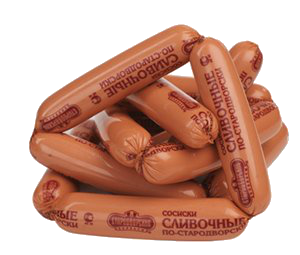 СВ  СТОК
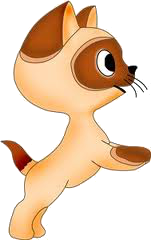 И
Е
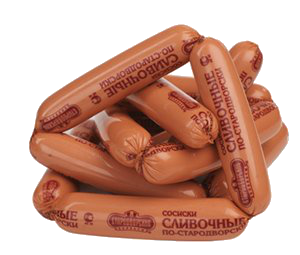 СТ  РИК
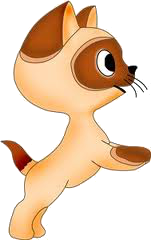 А
О
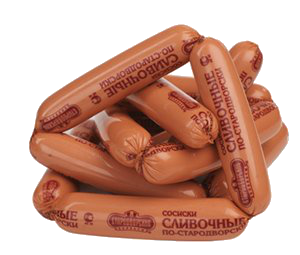 ОС  НЬ
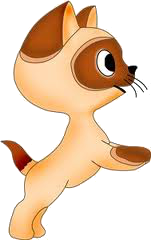 Е
И
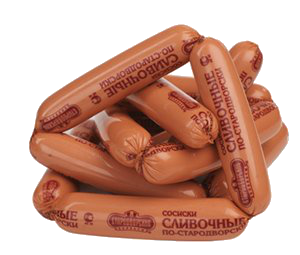 ЗВ   НИТЬ
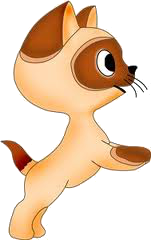 О
А
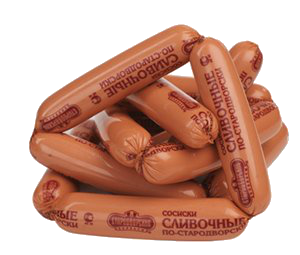 С   СТРА
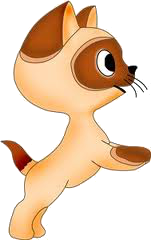 Е
И
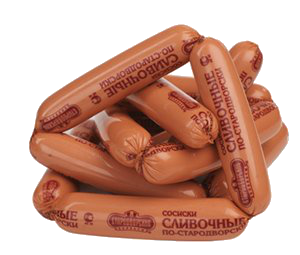 Б   РЬБА
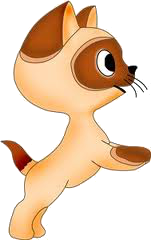 О
А
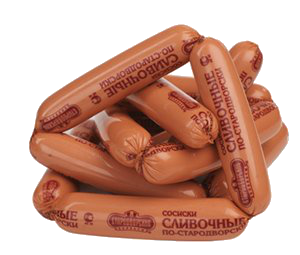 Щ    КА
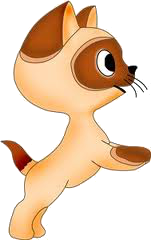 Е
И
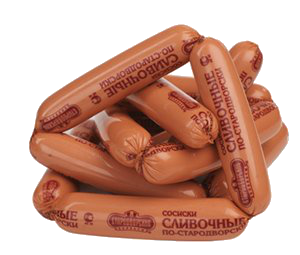 Л   НЕЙКА
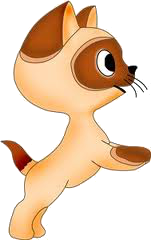 И
Е
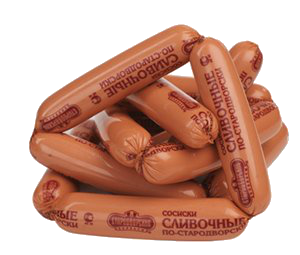 В  СНА
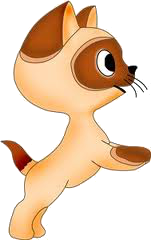 Е
И
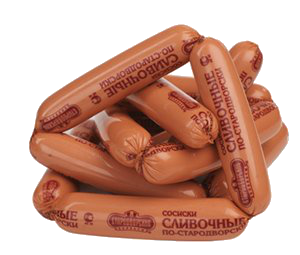 СКВ   РЕЦ
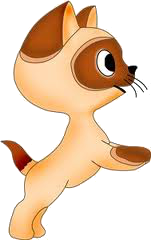 О
А
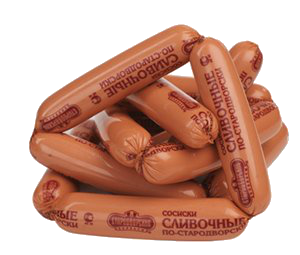 Ш    ЛУН
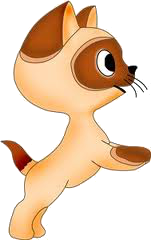 А
О
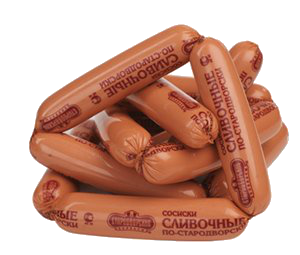 ПЧ   ЛА
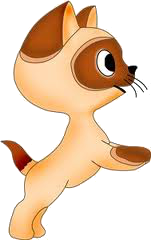 Е
И
Интернет-ресурсы:
Котята http://i57.beon.ru/81/69/1056981/95/79914095/78782786_kotuy_lineyka.gif
Котёнок : https://www.google.ru/#newwindow=1&sclient=psy-ab&q=картинки+из+мультфильма+котенок+гав
Cосиски: https://www.google.ru/#newwindow=1&sclient=psy-ab&q=картинки+колбасы